21,a. Теорема Пифагора(треугольники)
[Speaker Notes: В режиме слайдов ответы появляются после кликанья мышкой]
Пифагор
Пифагор (580–500 гг. до н. э.) - один из величайших ученых Древней Греции, а теорема Пифагора - одна из самых красивых в геометрии. 
	Школа Пифагора была одной из первых и самых известных философских школ Древней Греции.
	Пифагору принадлежит первое построение геометрии как дедуктивной науки.
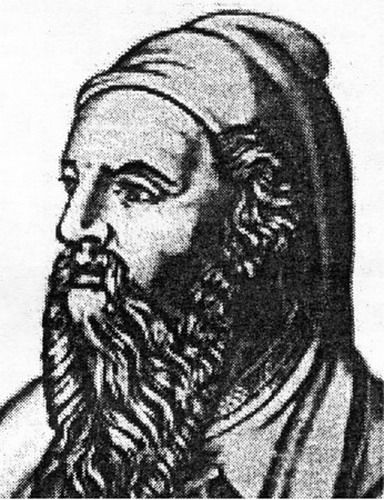 Помимо геометрии Пифагор занимался арифметикой. В частности, им были найдены натуральные решения уравнения x2+y2=z2, которые сейчас называются пифагоровыми тройками.
Теорема. В прямоугольном треугольнике квадрат гипотенузы равен сумме квадратов катетов.
Доказательство. Пусть АВС - прямоугольный треугольник с прямым углом C. Проведем высоту СD. Треугольники АВС и ACD подобны (по первому признаку подобия треугольников). Следовательно, AB·AD = AC2.
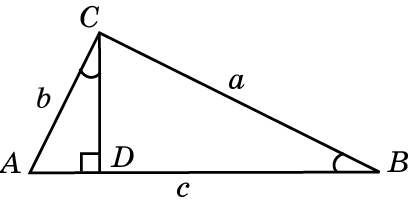 c2 = a2 + b2.
Аналогично треугольники ABC и CBD подобны (по первому признаку подобия треугольников). Следовательно, AB·BD = BC2 . Складывая полученные равенства почленно и замечая, что AD + DB = AB, получим: AC2 + BC2 = AB(AD + DB) = AB2.
[Speaker Notes: В режиме слайдов ответы появляются после кликанья мышкой]
Пифагоровы тройки
Пифагоровой тройкой называется тройка (x, y, z) натуральных чисел x, y, z, для которых выполняется равенство x2 + y2 = z2.
Числа пифагоровой тройки представляют собой длины сторон прямоугольного треугольника.
Примером пифагоровой тройки является тройка (3, 4, 5).
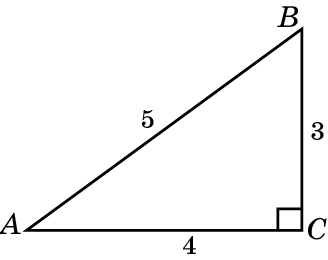 [Speaker Notes: В режиме слайдов ответы появляются после кликанья мышкой]
Соизмеримые и несоизмеримые отрезки
Два отрезка называются соизмеримыми, если их отношение является рациональным числом. Иначе говоря, если один из них принять за единичный отрезок, то длина другого будет выражаться рациональным числом.
Два отрезка называются несоизмеримыми, если их отношение является иррациональным числом. Иначе говоря, если один из них принять за единичный отрезок, то длина другого будет выражаться иррациональным числом.
[Speaker Notes: В режиме слайдов ответы появляются после кликанья мышкой]
Теорема. Гипотенуза прямоугольного равнобедренного треугольника несоизмерима с его катетами.
[Speaker Notes: В режиме слайдов ответы появляются после кликанья мышкой]
Вопрос 1
Сформулируйте теорему Пифагора.
Ответ: В прямоугольном треугольнике квадрат гипотенузы равен сумме квадратов катетов.
[Speaker Notes: В режиме слайдов ответы появляются после кликанья мышкой]
Вопрос 2
Какие два отрезка называются соизмеримыми?
Ответ: Два отрезка называются соизмеримыми, если их отношение является рациональным числом.
[Speaker Notes: В режиме слайдов ответы появляются после кликанья мышкой]
Вопрос 3
Какие два отрезка называются несоизмеримыми?
Ответ: Два отрезка называются несоизмеримыми, если их отношение является иррациональным числом.
[Speaker Notes: В режиме слайдов ответы появляются после кликанья мышкой]
Вопрос 4
Приведите пример несоизмеримых отрезков.
Ответ: Гипотенуза прямоугольного равнобедренного треугольника и его катет.
[Speaker Notes: В режиме слайдов ответы появляются после кликанья мышкой]
Вопрос 5
Что называется пифагоровой тройкой?
Ответ: Пифагоровой тройкой называется тройка (x, y, z) натуральных чисел x, y, z, для которых выполняется равенство: x2 + y2 = z2.
[Speaker Notes: В режиме слайдов ответы появляются после кликанья мышкой]
Вопрос 6
Каков геометрический смысл чисел пифагоровой тройки?
Ответ: Числа пифагоровой тройки представляют собой длины сторон прямоугольного треугольника.
[Speaker Notes: В режиме слайдов ответы появляются после кликанья мышкой]
Вопрос 7
Приведите примеры пифагоровых троек.
Ответ: (3, 4, 5), (6, 8, 10), (5, 12, 13).
[Speaker Notes: В режиме слайдов ответы появляются после кликанья мышкой]
б)      ;
в)        .
Упражнение 1
У прямоугольного треугольника заданы катеты а и b. Найдите гипотенузу c, если: а) а = 3, b = 4; б) a = 1, b = 1; в) a = 5, b = 6.
Ответ: а) 5;
[Speaker Notes: В режиме слайдов ответы появляются после кликанья мышкой]
в)       .
Упражнение 2
У прямоугольного треугольника заданы гипотенуза с и катет а. Найдите второй катет, если: а) с = 5, а = 3; б) с = 13, а = 5; в) с = 6, а = 5.
Ответ: а) 4;
б) 12;
[Speaker Notes: В режиме слайдов ответы появляются после кликанья мышкой]
Упражнение 3
Стороны прямоугольника равны 5 и 12. Найдите его диагональ.
Ответ: 13.
[Speaker Notes: В режиме слайдов ответы появляются после кликанья мышкой]
Упражнение 4
Диагональ прямоугольника равна 10. Одна из его сторон равна 6. Найдите другую, не равную ей сторону.
Ответ: 8.
[Speaker Notes: В режиме слайдов ответы появляются после кликанья мышкой]
Ответ:
Упражнение 5
Точка, лежащая внутри прямого угла, удалена от его сторон на расстояния, равные а и b. Найдите расстояние от точки до вершины угла.
[Speaker Notes: В режиме слайдов ответы появляются после кликанья мышкой]
Упражнение 6
Могут ли стороны прямоугольного треугольника быть пропорциональны числам 5, 6, 7?
Ответ: Нет.
[Speaker Notes: В режиме слайдов ответы появляются после кликанья мышкой]
Упражнение 7
Найдите стороны прямоугольного треугольника, в котором: а) гипотенуза равна 10 см, разность катетов – 2 см; б) гипотенуза равна 26 см, а отношение катетов 5 : 12.
Ответ: а) 6 см, 8 см, 10 см;
б) 10 см, 24 см, 26 см.
[Speaker Notes: В режиме слайдов ответы появляются после кликанья мышкой]
Упражнение 8
Гипотенуза прямоугольного треугольника на 1 больше одного из катетов, а сумма катетов на 4 больше гипотенузы. Найдите стороны этого треугольника.
Ответ: 5, 12 и 13.
[Speaker Notes: В режиме слайдов ответы появляются после кликанья мышкой]
Упражнение 9
В прямоугольном треугольнике с катетами 3 и 4 опущена высота на гипотенузу. Найдите эту высоту и отрезки, на которые она делит гипотенузу.
Ответ: 2,4; 1,8 и 3,2.
[Speaker Notes: В режиме слайдов ответы появляются после кликанья мышкой]
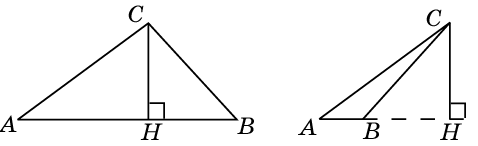 Ответ:
Упражнение 10
В треугольнике ABC AC = 5, BC = 4, высота CH равна 3. Найдите сторону AB.
[Speaker Notes: В режиме слайдов ответы появляются после кликанья мышкой]
Упражнение 11
Боковые стороны равнобедренного треугольника равны 10, основание равно 12. Найдите высоту этого треугольника, опущенную на основание.
Ответ: 8.
[Speaker Notes: В режиме слайдов ответы появляются после кликанья мышкой]
Упражнение 12
Боковые стороны равнобедренного треугольника равны 5, высота, опущенная на основание, равна 4. Найдите основание этого треугольника.
Ответ: 6.
[Speaker Notes: В режиме слайдов ответы появляются после кликанья мышкой]
Упражнение 13
Основание равнобедренного треугольника равно 8, высота, опущенная на основание, равна 3. Найдите боковую сторону этого треугольника.
Ответ: 5.
[Speaker Notes: В режиме слайдов ответы появляются после кликанья мышкой]
Ответ: а), б), в)
Упражнение 14
В правильном треугольнике со стороной 1 найдите: а) медианы; б) биссектрисы; в) высоты.
[Speaker Notes: В режиме слайдов ответы появляются после кликанья мышкой]
Ответ:
Упражнение 15
Найдите медиану, опущенную на основание равнобедренного треугольника с основанием а и боковой стороной b.
[Speaker Notes: В режиме слайдов ответы появляются после кликанья мышкой]
Ответ: r =      ; R =     .
Упражнение 16
В равностороннем треугольнике со стороной а найдите радиусы r и R вписанной и описанной окружностей.
[Speaker Notes: В режиме слайдов ответы появляются после кликанья мышкой]
Упражнение 17
Найдите радиус окружности, вписанной в треугольник ABC, изображенный на рисунке. Стороны квадратных клеток равны 1.
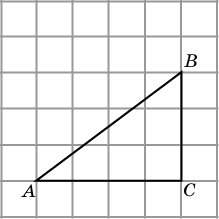 Ответ: 1.
[Speaker Notes: В режиме слайдов ответы появляются после кликанья мышкой]
Упражнение 18
Найдите радиус окружности, вписанной в треугольник ABC, изображенный на рисунке. Стороны квадратных клеток равны 1.
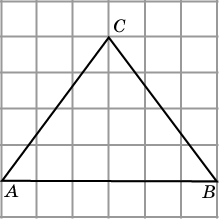 Ответ: 1,5.
[Speaker Notes: В режиме слайдов ответы появляются после кликанья мышкой]
Ответ:            см.
Упражнение 19
Найдите гипотенузу равнобедренного прямоугольного треугольника, в который вписана окружность радиуса 1.
[Speaker Notes: В режиме слайдов ответы появляются после кликанья мышкой]
Упражнение 20
На рисунке изображена полуокружность, вписанная в прямоугольный треугольник ABC, для которого AC = 4, BC = 3. Найдите радиус соответствующей окружности.
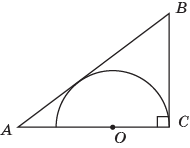 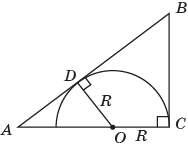 Решение.   В прямоугольном треугольнике AOD AO = 4 – R, OD = R, AD = 2. Следовательно, R = 1,5.
[Speaker Notes: В режиме слайдов ответы появляются после кликанья мышкой]
Упражнение 21
Найдите сторону квадрата, в который вписан треугольник со сторонами 3, 4, 5.
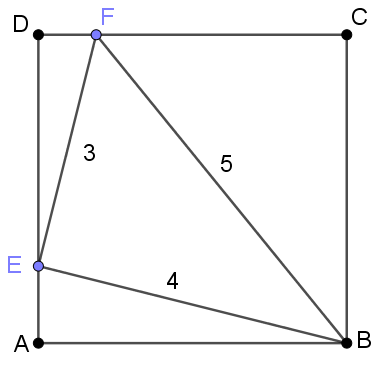 [Speaker Notes: В режиме слайдов ответы появляются после кликанья мышкой]
Упражнение 22
Докажите следующее утверждение, обратное теореме Пифагора.
	Если в треугольнике квадрат одной стороны равен сумме квадратов двух других сторон, то этот треугольник прямоугольный.
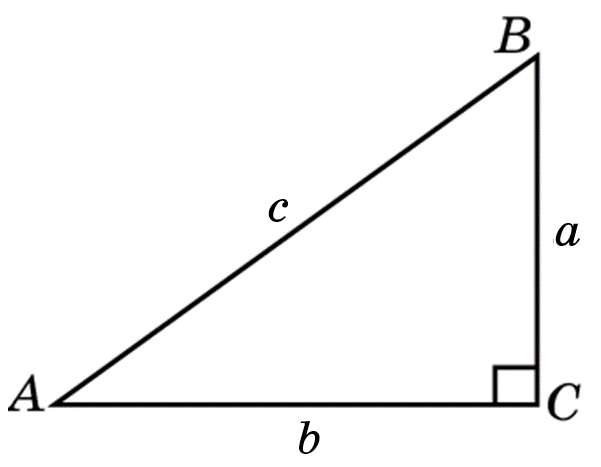 Решение. Пусть в треугольнике ABC AB2 = BC2 + AC2. рассмотрим прямоугольный треугольник A1B1C1, в котором катеты B1C1 и A1C1 равны соответственно сторонам BC и AC треугольника ABC. Тогда треугольники ABC и A1B1C1 равны по трём сторонам. Следовательно, треугольник ABC прямоугольный.
[Speaker Notes: В режиме слайдов ответы появляются после кликанья мышкой]